Atelier de lecture n°4 : Le jeu des erreurs
Prénom :
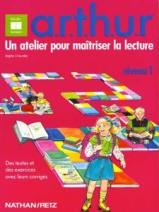 G1
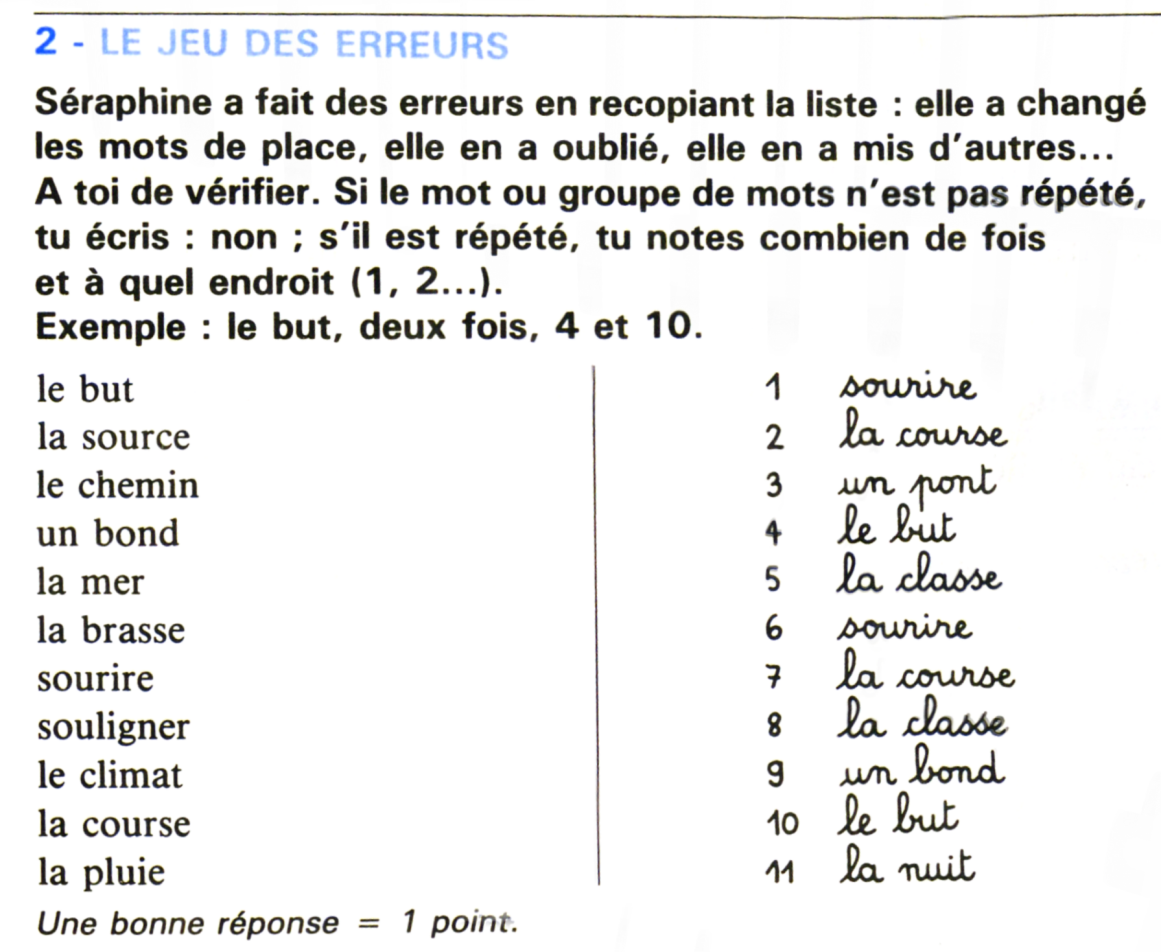 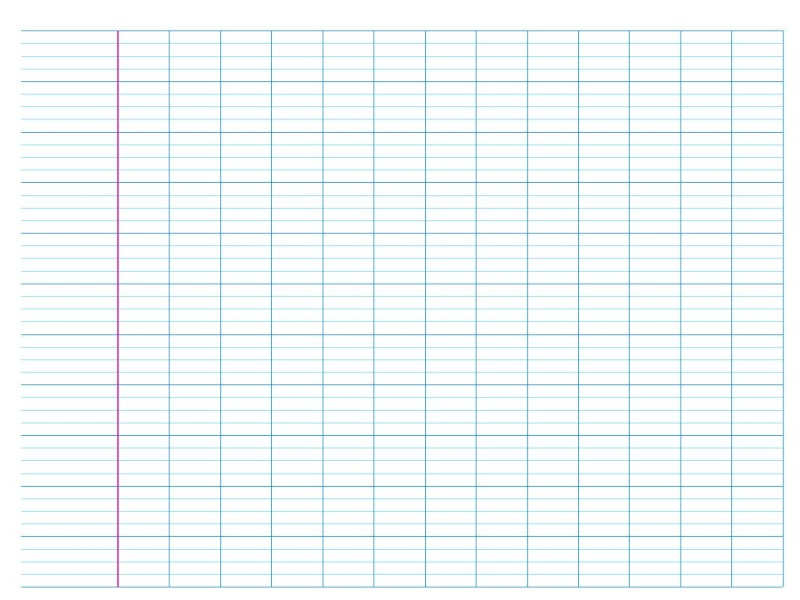 Atelier de lecture n°4 : Les phrases coupées
Prénom :
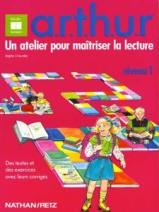 G2
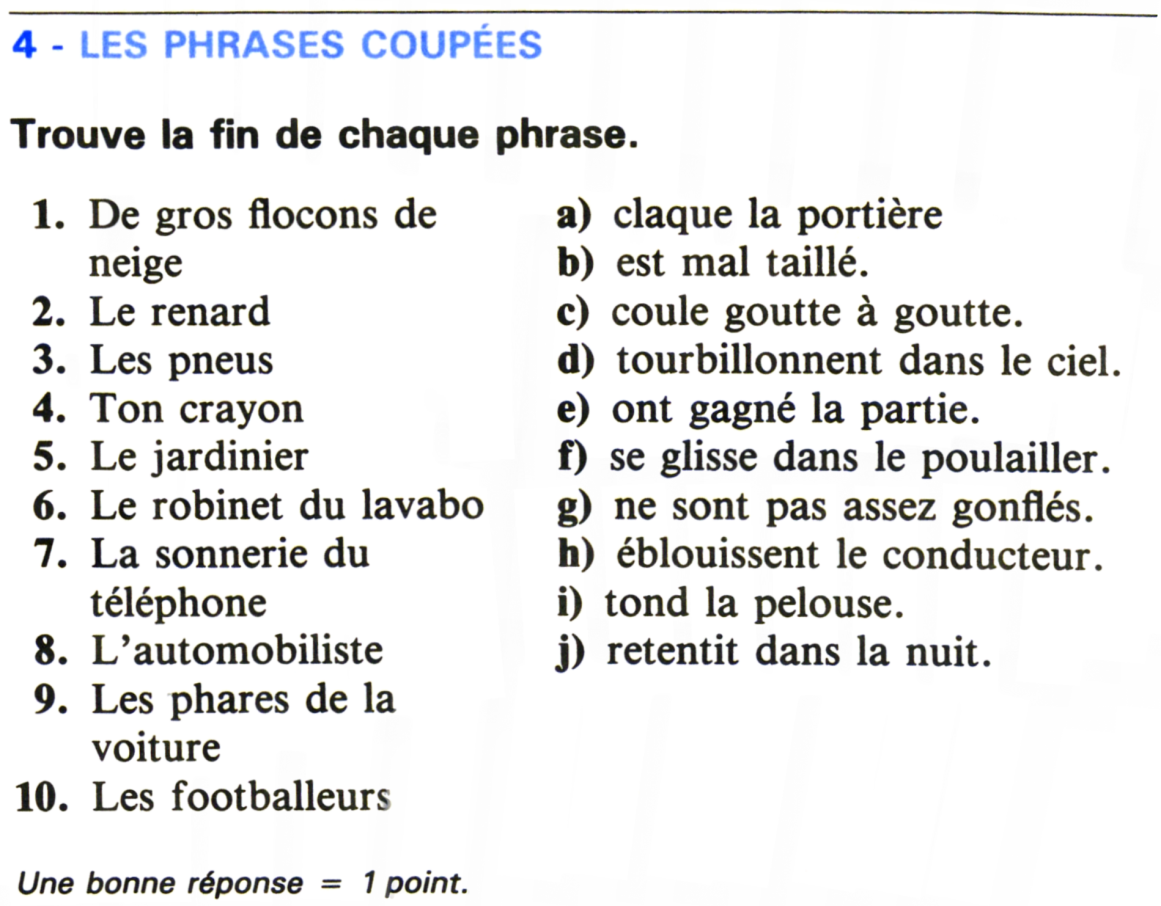 1. 		
2. 		 
3. 		 
4. 		 
5. 		 
6. 		 
7. 		 
8. 		 
9. 		 
10. 		
11.
Atelier de lecture n°4 : Phrases mélangées
Prénom :
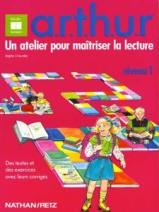 G3
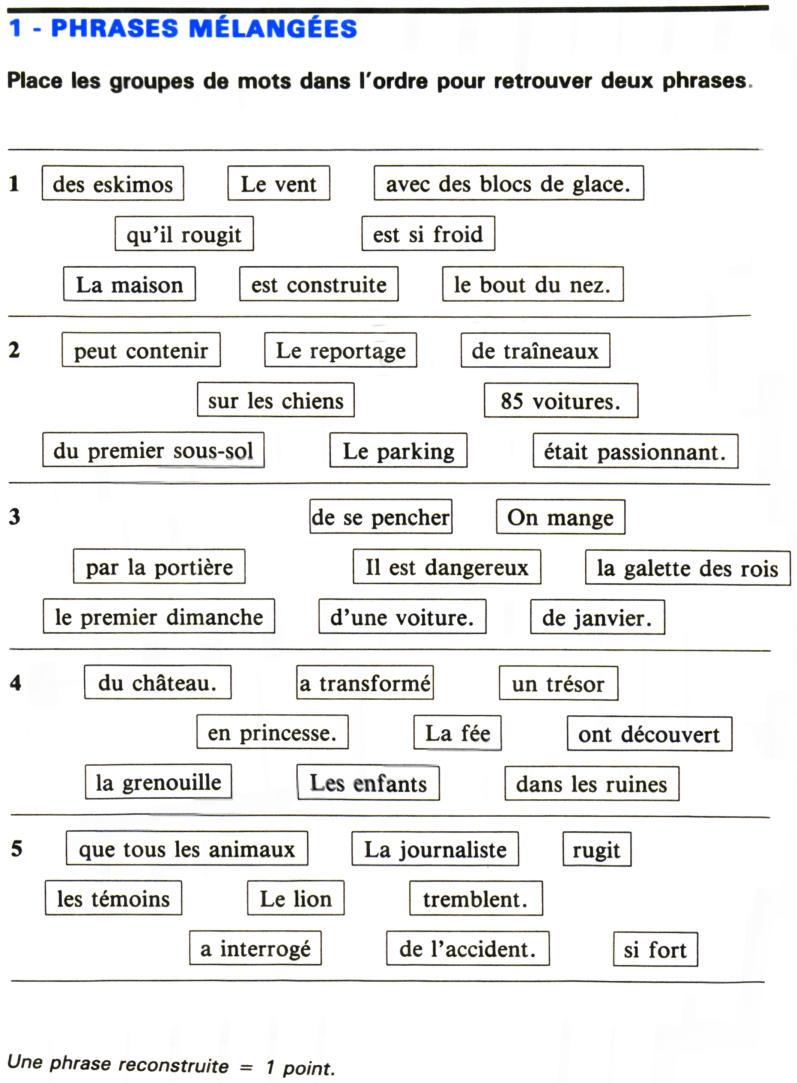 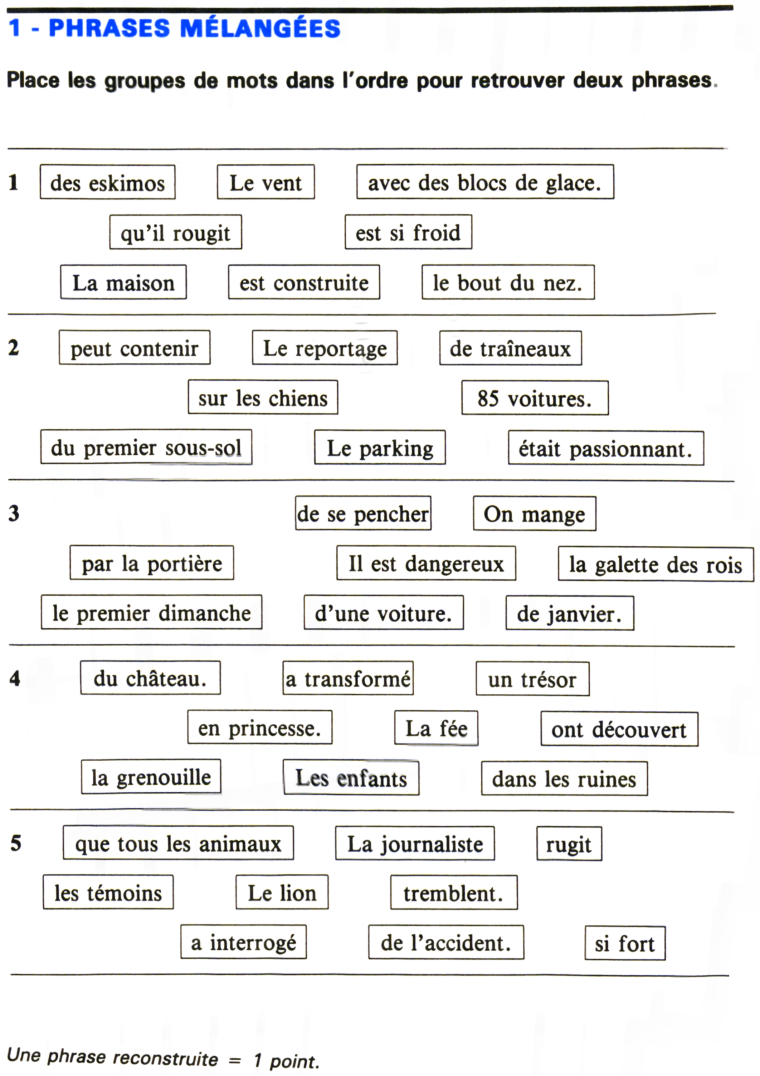 Une phrase reconstruite : 1 point
1. 												
2. 												 
3. 												 
4. 												 
5.